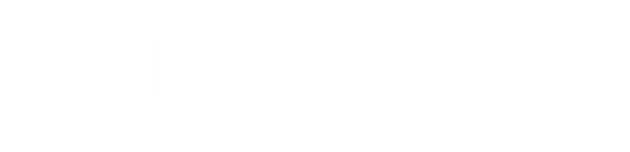 SLP
Therapy Goals

Aphasia-friendly toolkit Feb 2024
Disclaimer: These materials were created using funding from the Provincial Community Stroke Rehabilitation Initiative and crafted by Aran Oberle, Speech Language Pathologist, with input from regional rehab programs. They are not meant to replace professional expertise. Readers should seek advice from a qualified healthcare provider for any concerns. The content of this PowerPoint can be adjusted to suit the needs of healthcare professionals. Users are accountable for confirming the accuracy and suitability of the information for their unique situations.
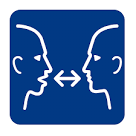 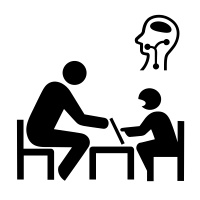 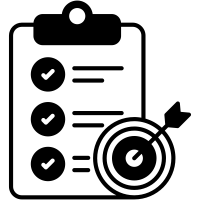 Speech Therapy Goals
Talking
____________________________________________________
____________________________________________________

Listening
________________________________________________________________________________________________________

Reading
____________________________________________________
____________________________________________________

Writing 
____________________________________________________
____________________________________________________

Strategies
____________________________________________________
____________________________________________________
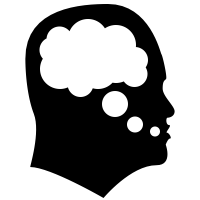 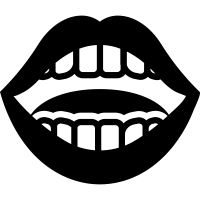 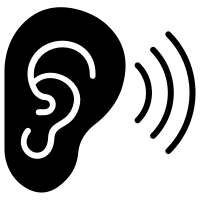 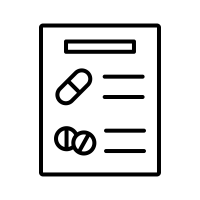 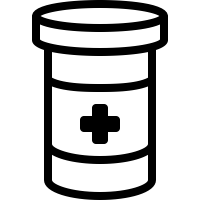 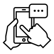 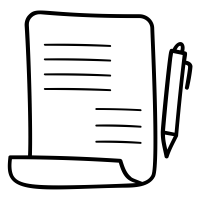 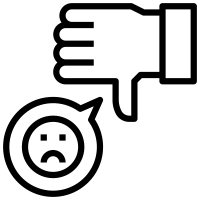 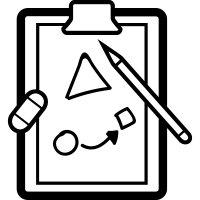 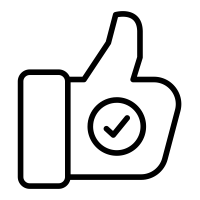 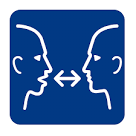 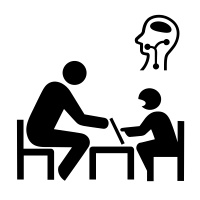 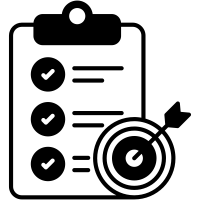 Speech Therapy Goals
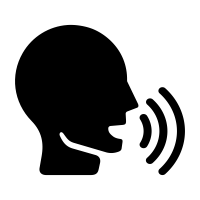 Voice
____________________________________________________
____________________________________________________

Cognitive-Linguistic
____________________________________________________
____________________________________________________

Word-finding
____________________________________________________
____________________________________________________

Pragmatics
____________________________________________________
____________________________________________________

Swallowing
____________________________________________________
____________________________________________________
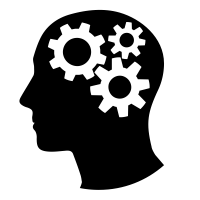 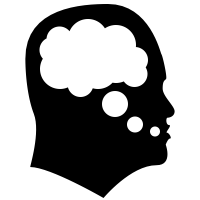 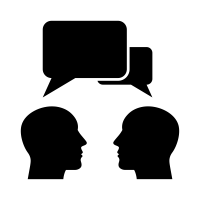 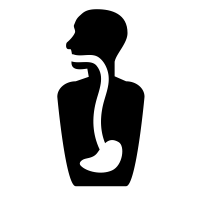 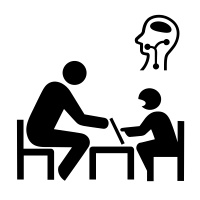 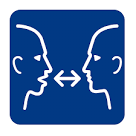 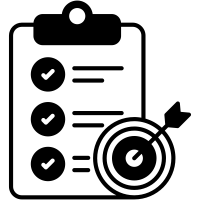 Speech Therapy Goals
Talking





Listening
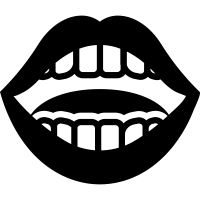 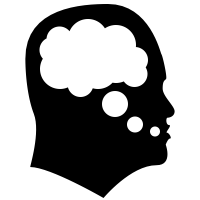 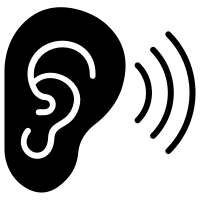 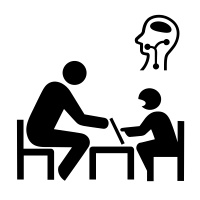 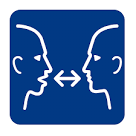 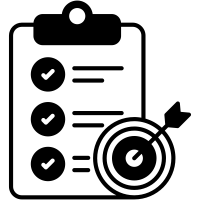 Speech Therapy Goals
Reading





Writing
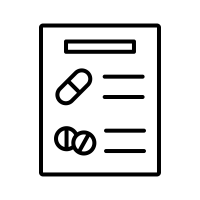 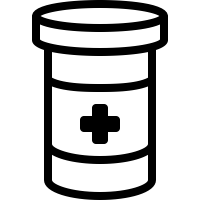 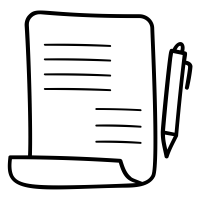 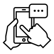 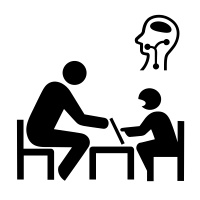 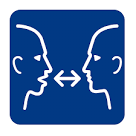 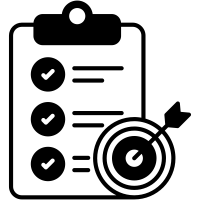 Speech Therapy Goals
Voice
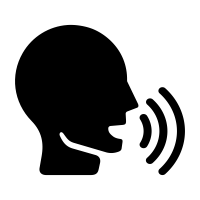 Strategies​
​
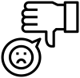 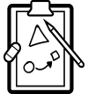 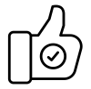 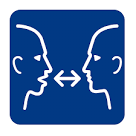 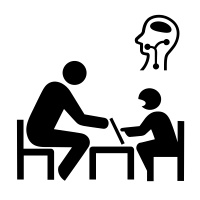 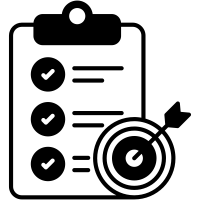 Buts thérapeutiques en orthophonie
Parole
____________________________________________________
____________________________________________________

Écoute
________________________________________________________________________________________________________
Lecture
____________________________________________________
____________________________________________________

Écriture
____________________________________________________
____________________________________________________

Stratégies
____________________________________________________
____________________________________________________
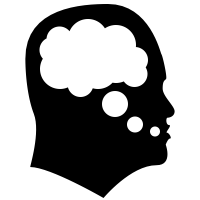 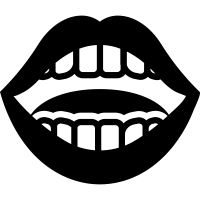 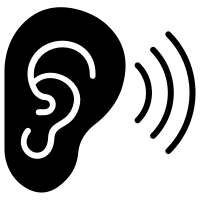 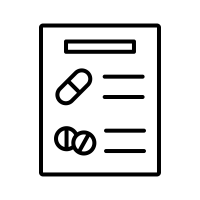 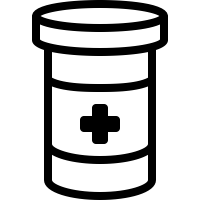 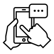 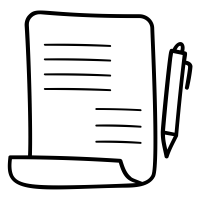 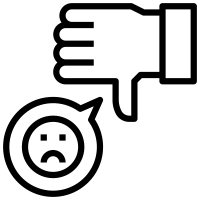 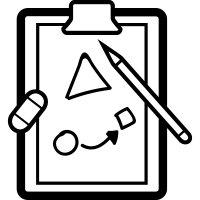 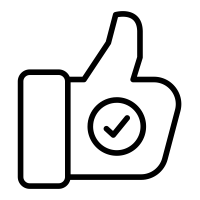 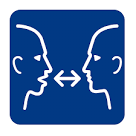 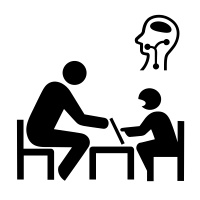 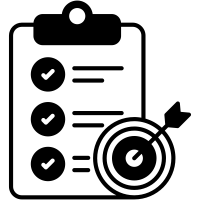 Buts thérapeutiques en orthophonie
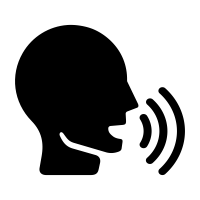 Voix
____________________________________________________
____________________________________________________

Cognitivo-linguistique
____________________________________________________
____________________________________________________

Trouver les mots
____________________________________________________
____________________________________________________

Pragmatiques
____________________________________________________
____________________________________________________

Déglutition
____________________________________________________
____________________________________________________
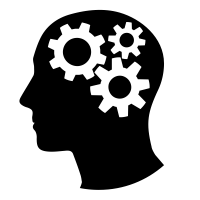 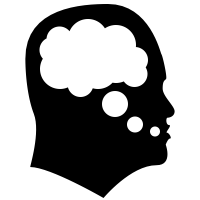 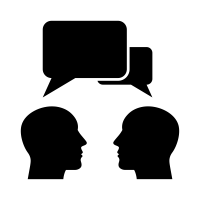 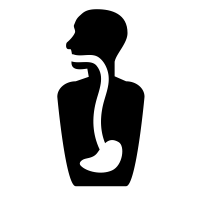 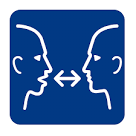 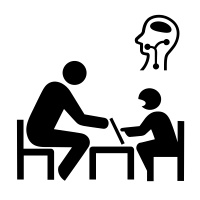 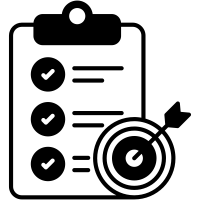 Buts thérapeutiques en orthophonie
Parole





Écoute
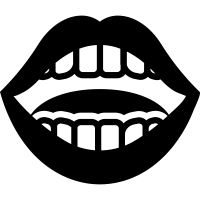 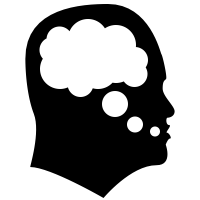 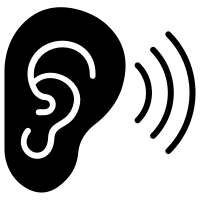 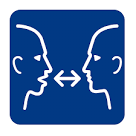 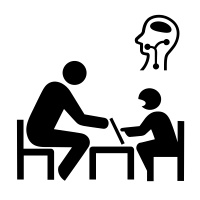 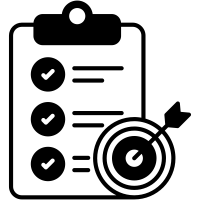 Buts thérapeutiques en orthophonie
Lecture





Écriture
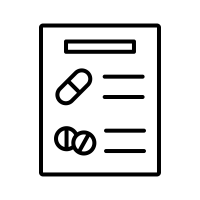 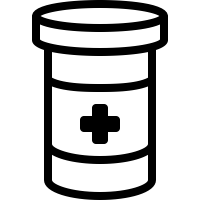 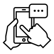 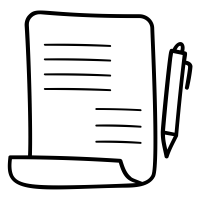 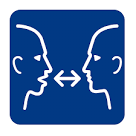 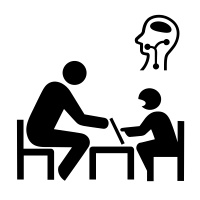 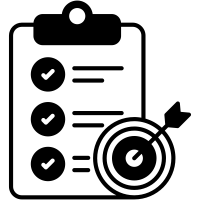 Buts thérapeutiques en orthophonie
Voix
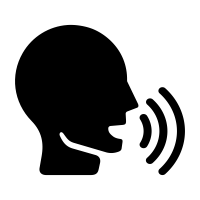 Stratégies​
​
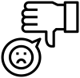 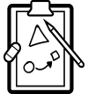 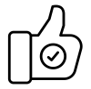